Monetary Bulletin 2013/3
Powerpoint charts
Global economic affairs and external trade
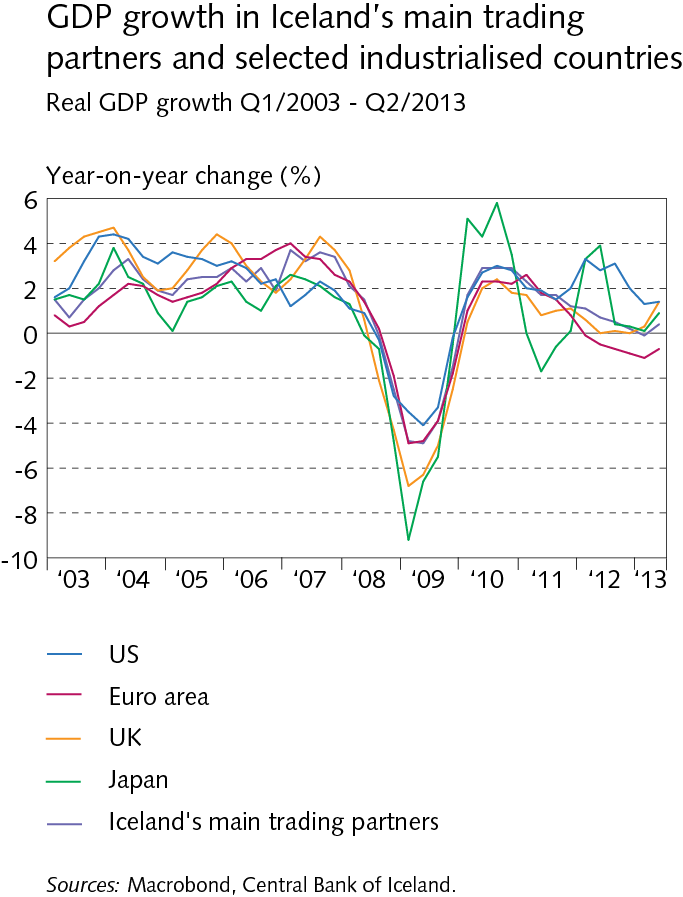 Global economic affairs and external trade
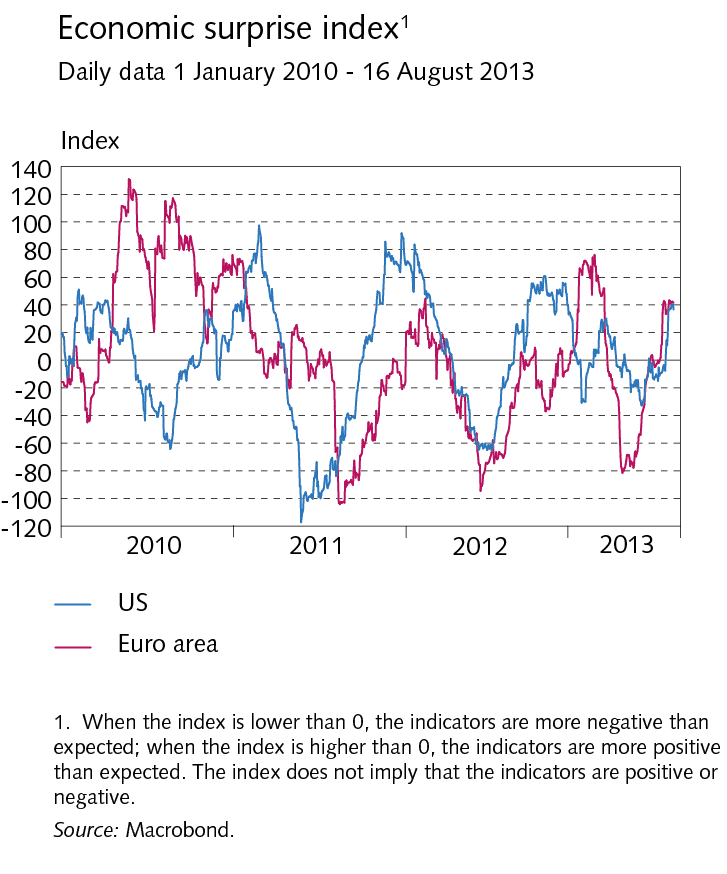 Global economic affairs and external trade
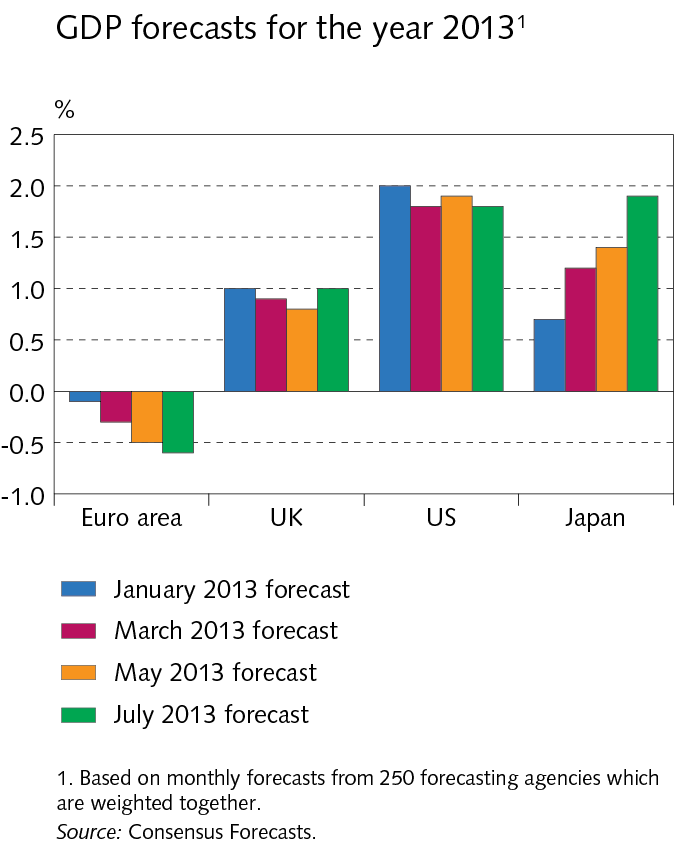 Global economic affairs and external trade
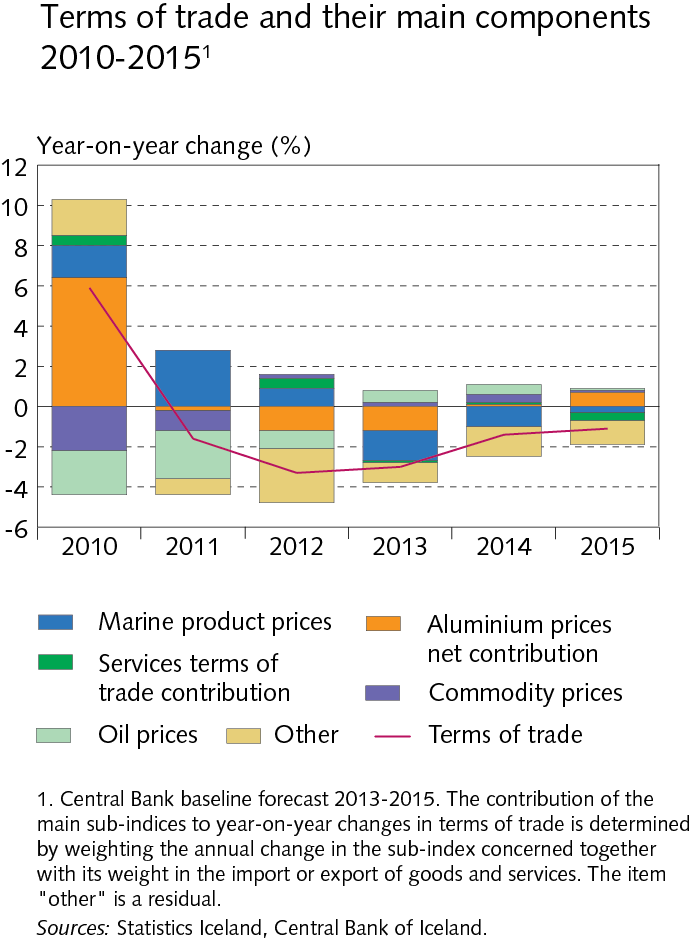 Global economic affairs and external trade
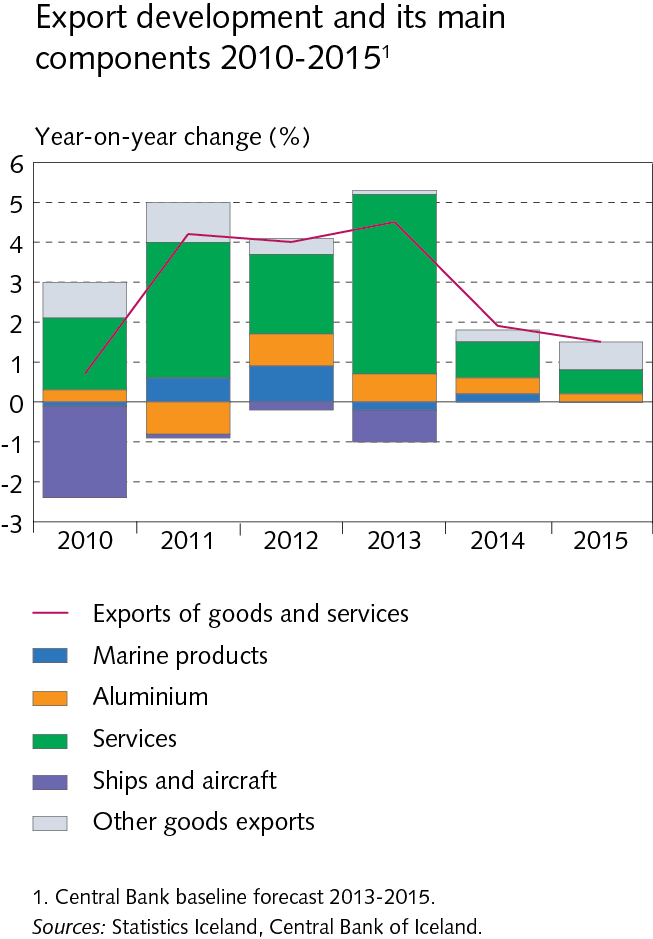 Global economic affairs and external trade
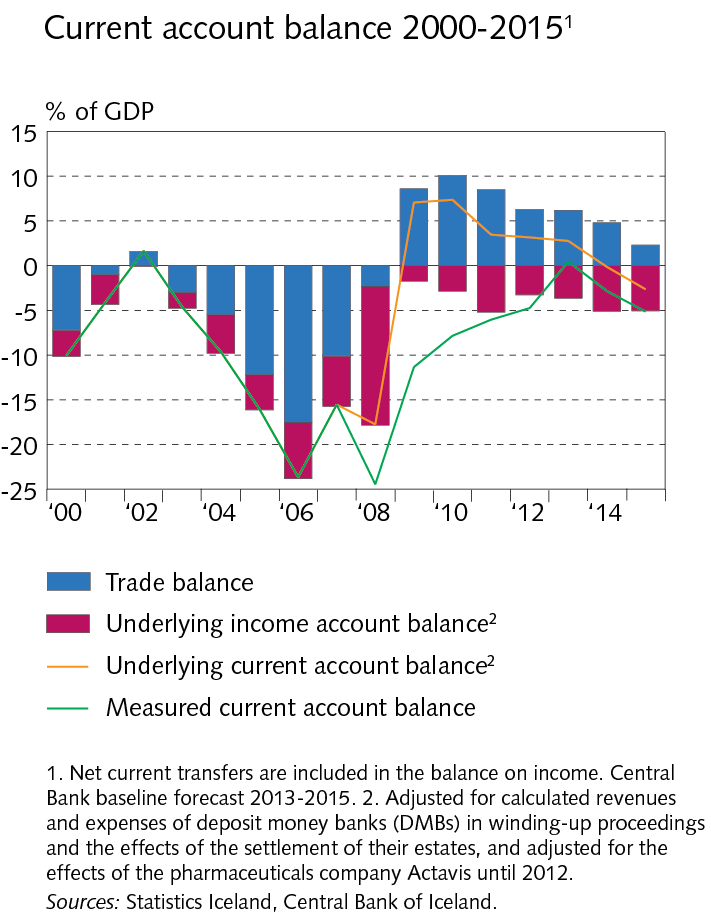 Domestic financial markets
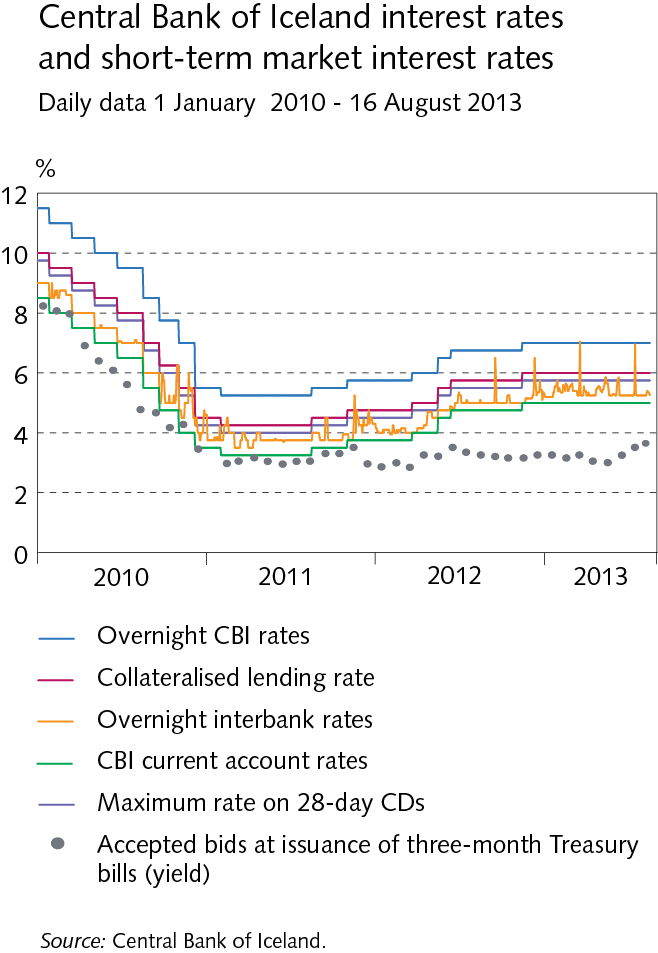 Domestic financial markets
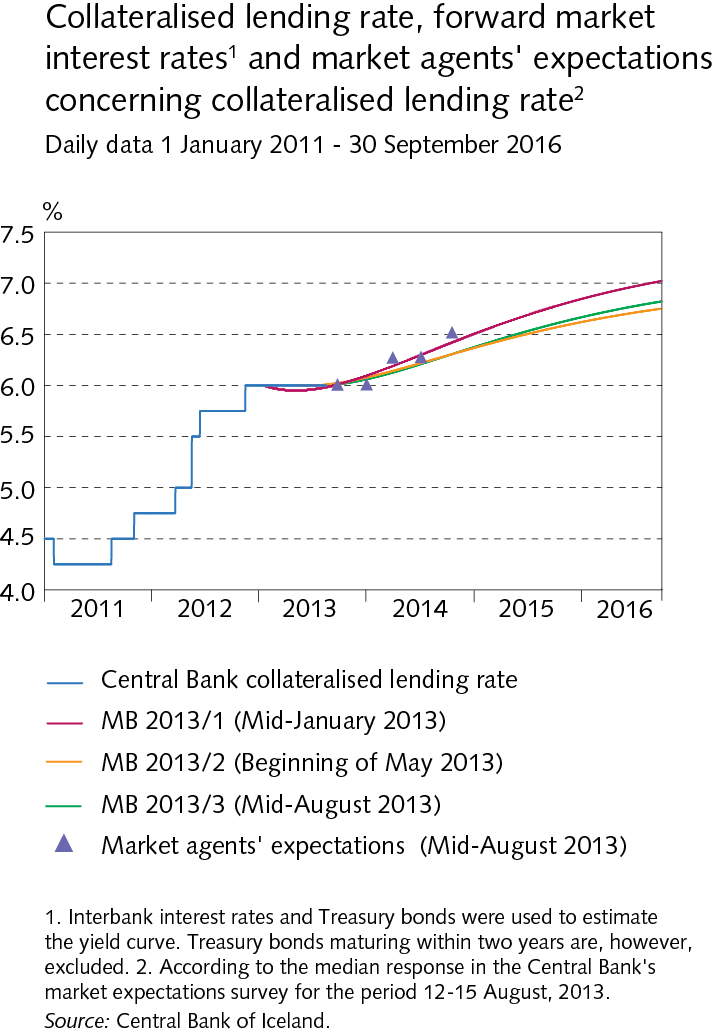 Domestic financial markets
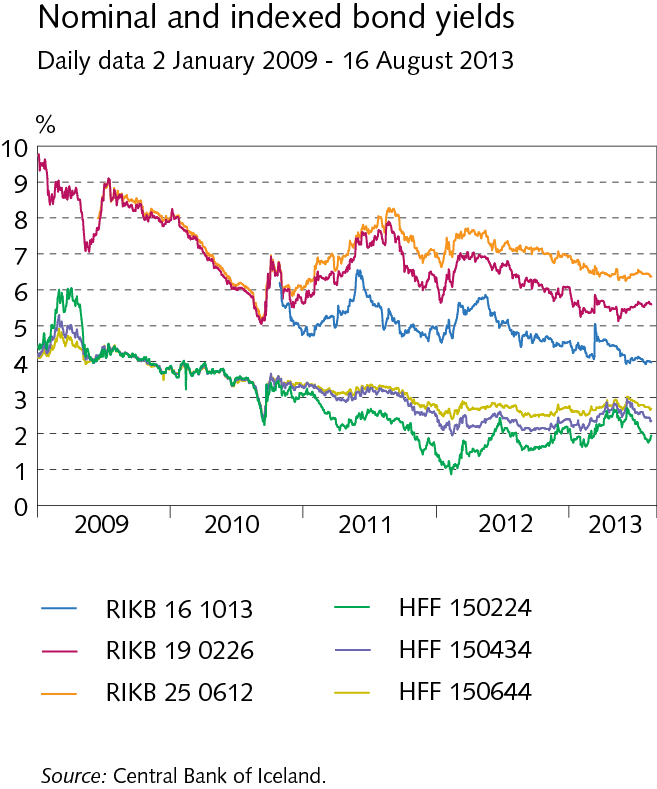 Domestic financial markets
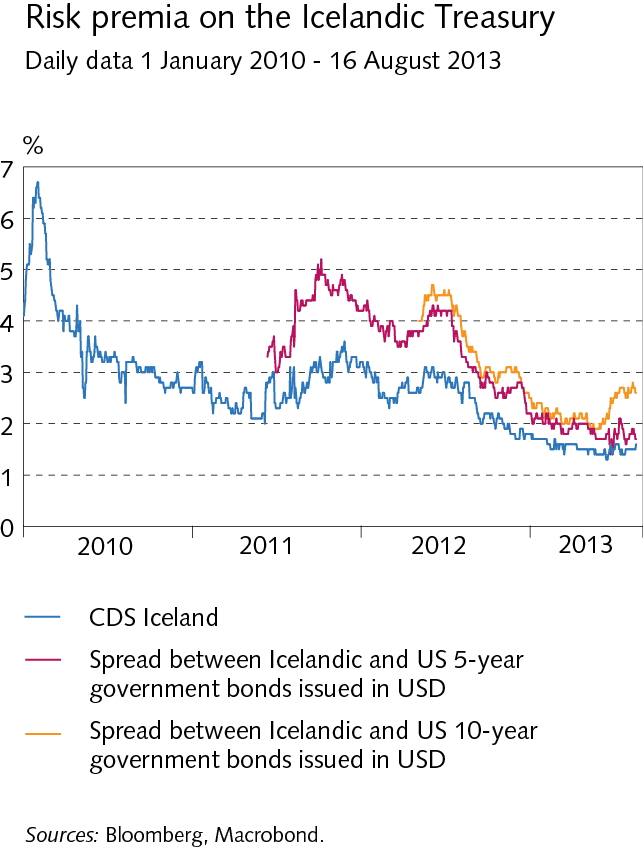 Domestic financial markets
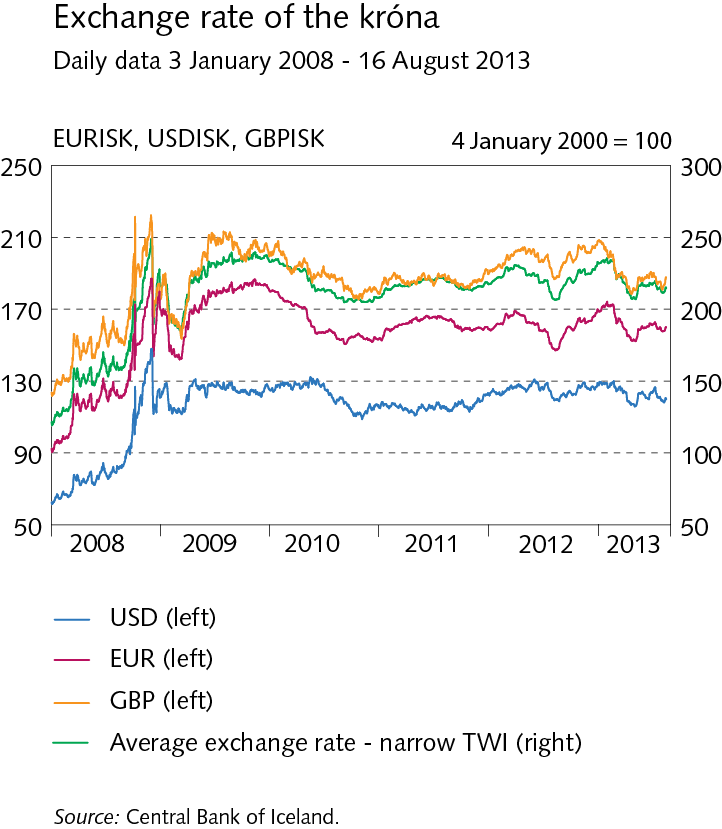 Domestic financial markets
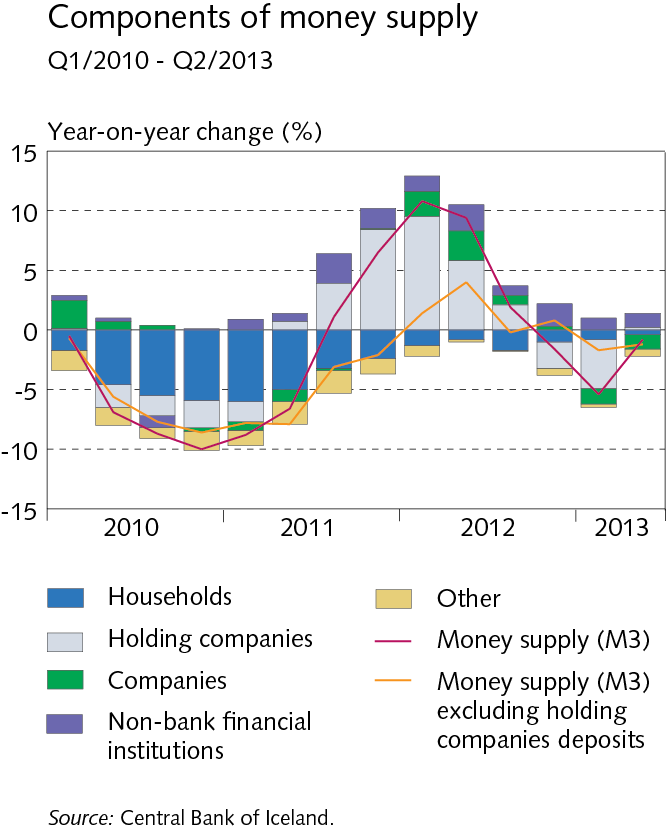 Domestic financial markets
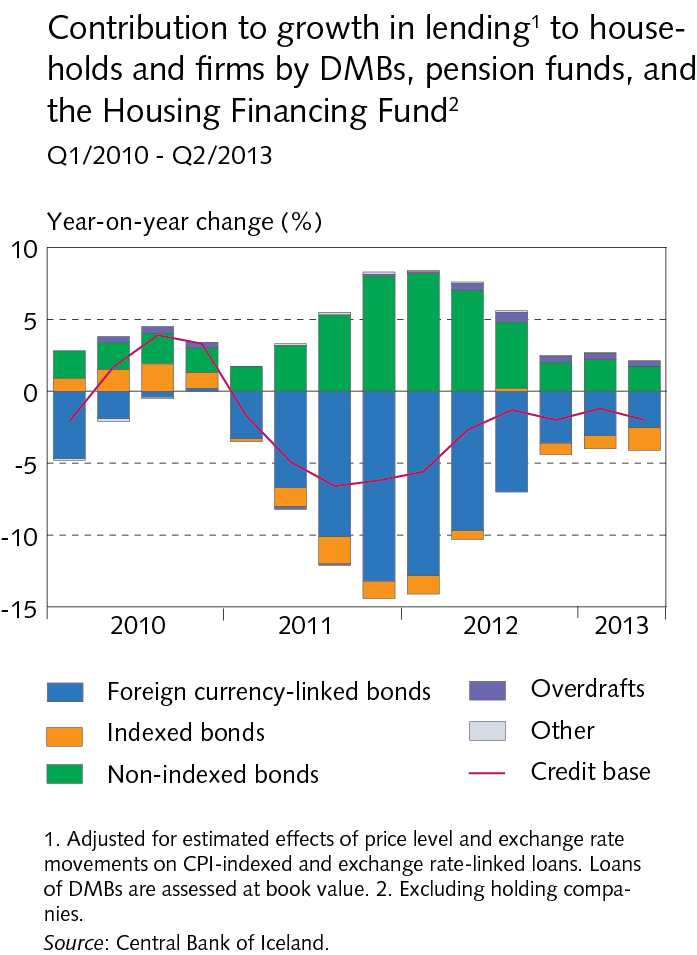 The domestic real economy
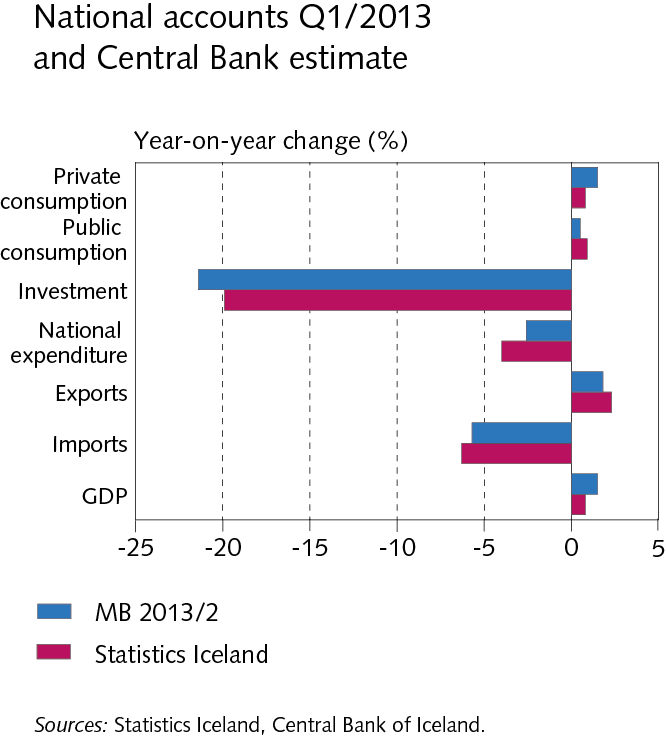 The domestic real economy
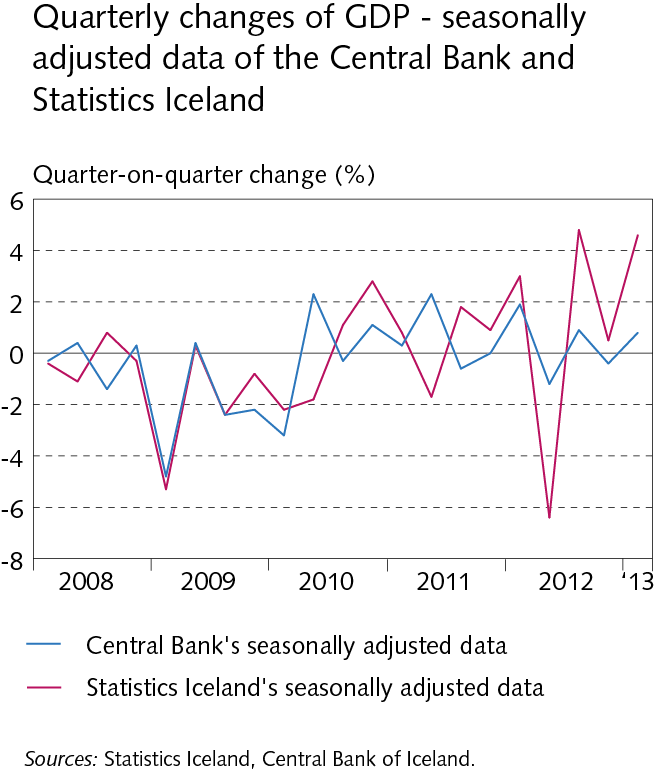 The domestic real economy
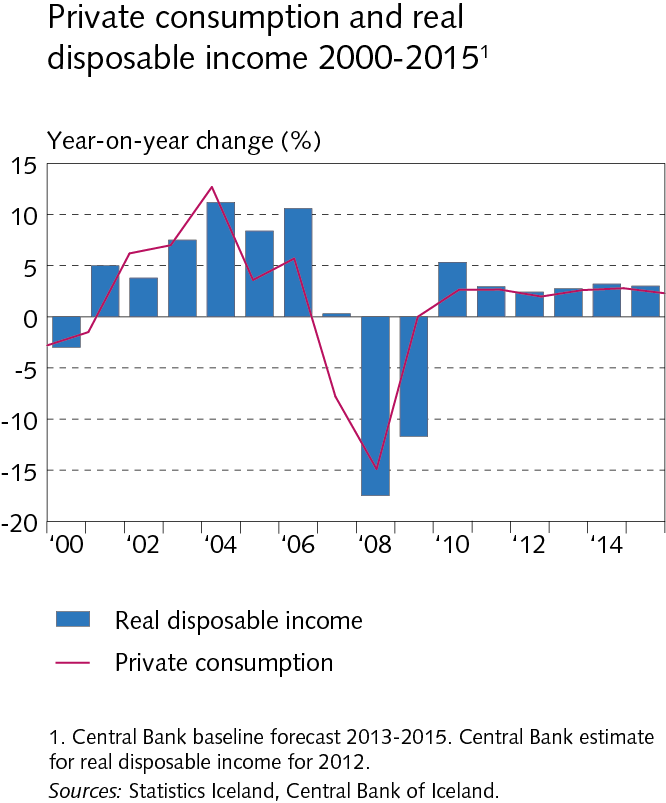 The domestic real economy
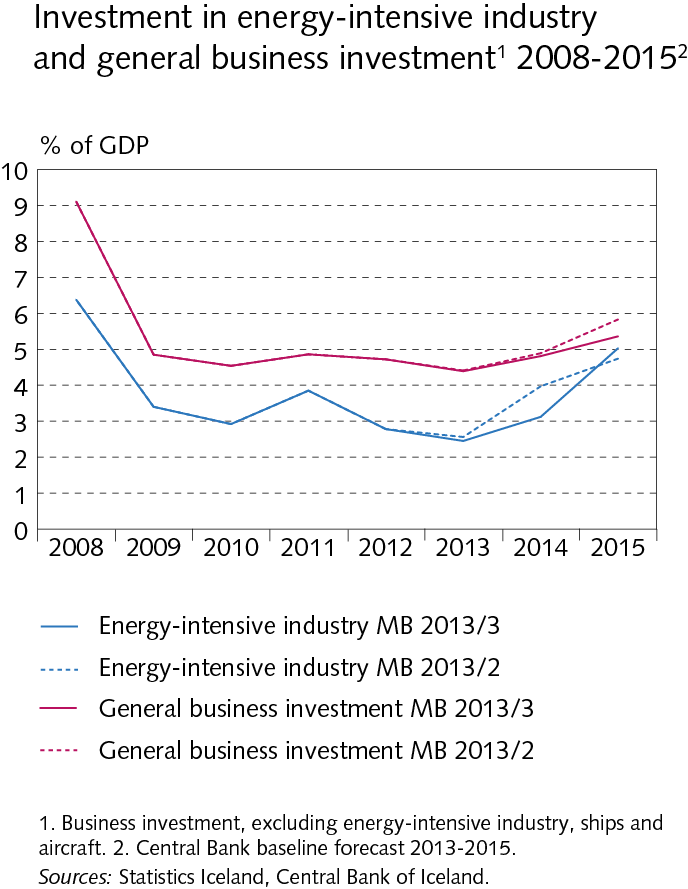 The domestic real economy
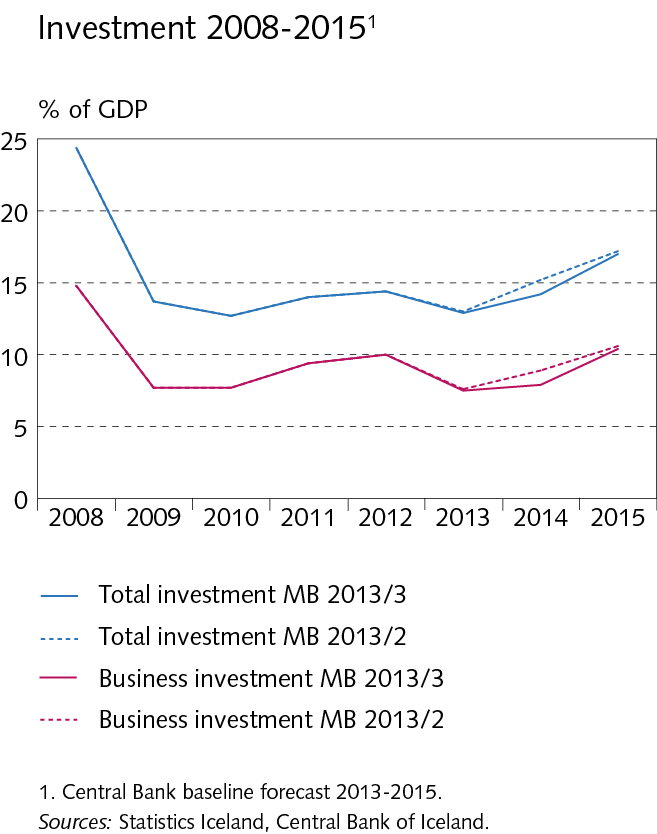 The domestic real economy
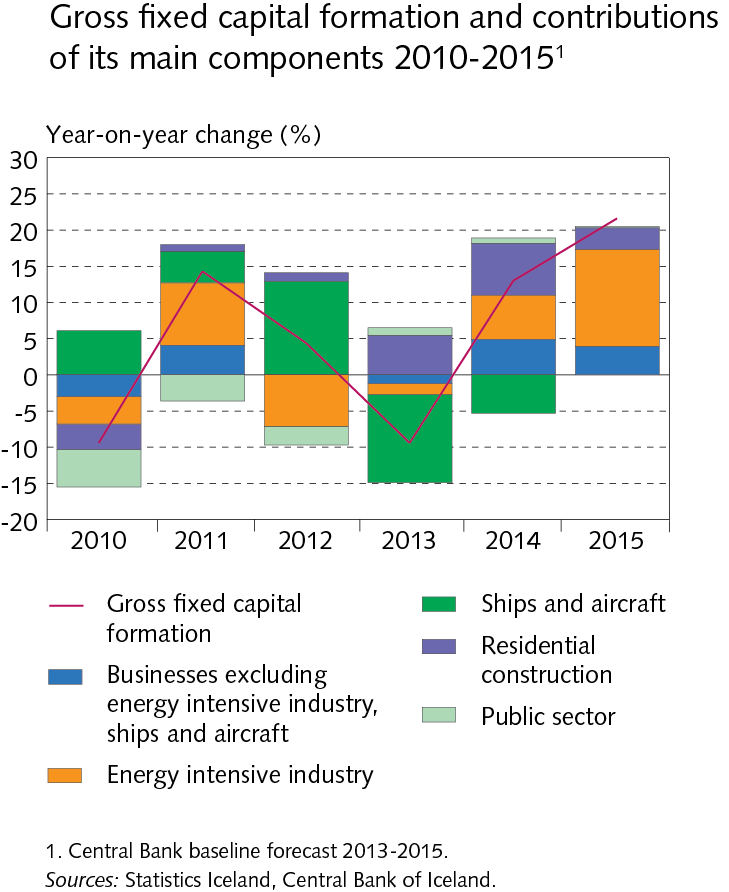 The domestic real economy
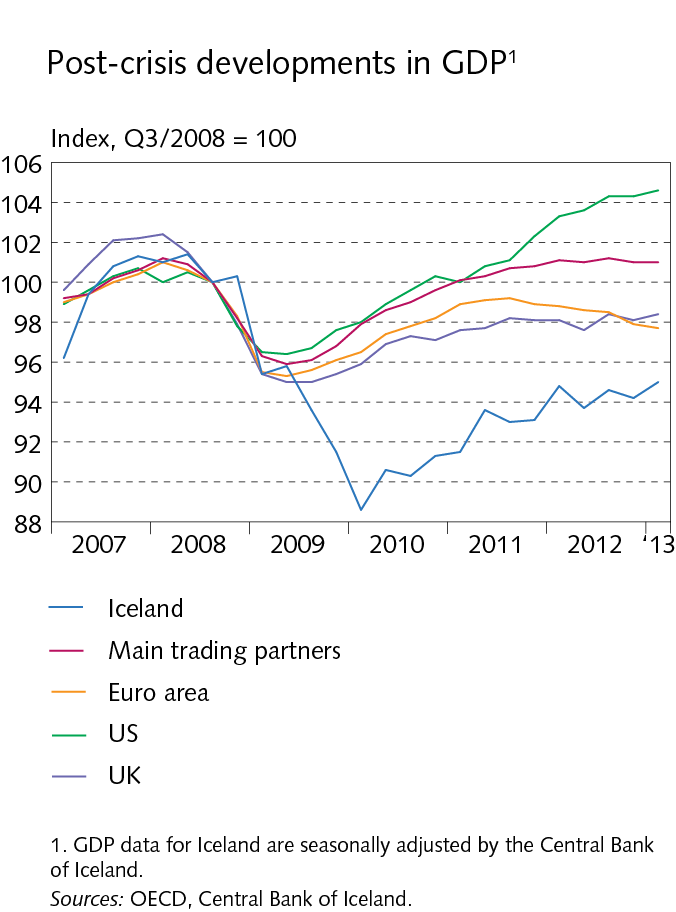 The domestic real economy
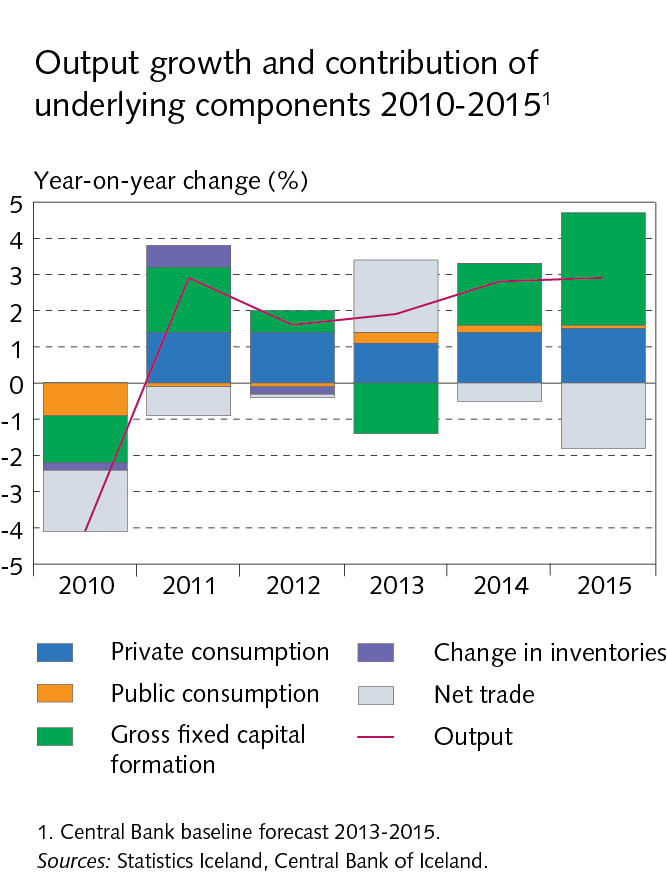 The domestic real economy
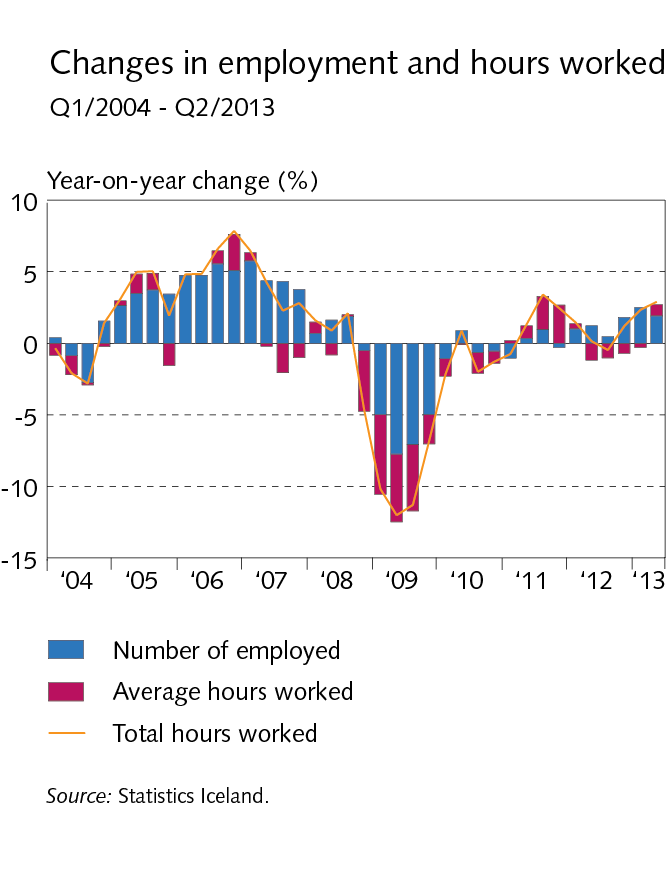 The domestic real economy
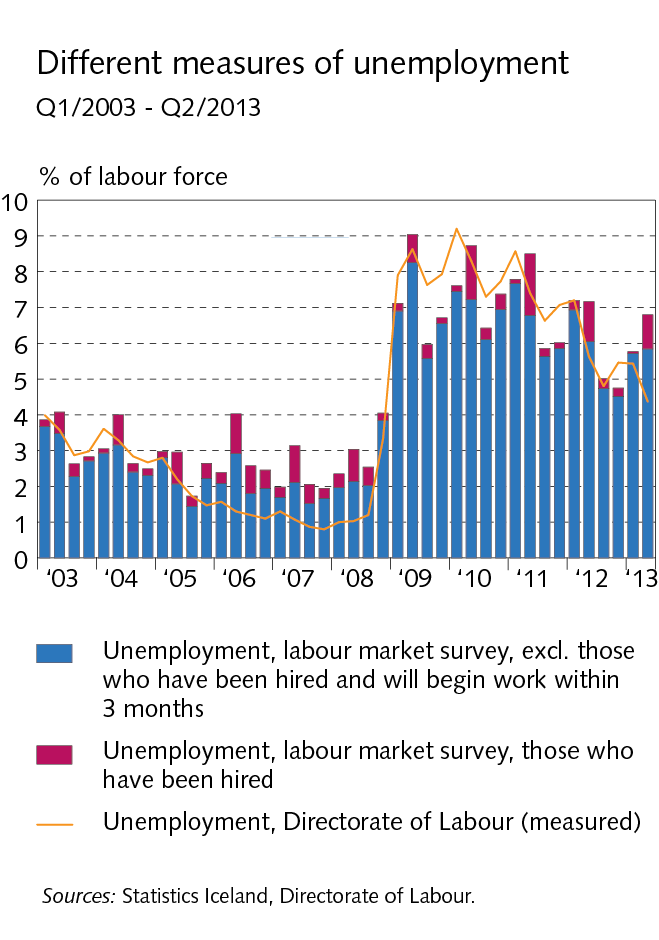 The domestic real economy
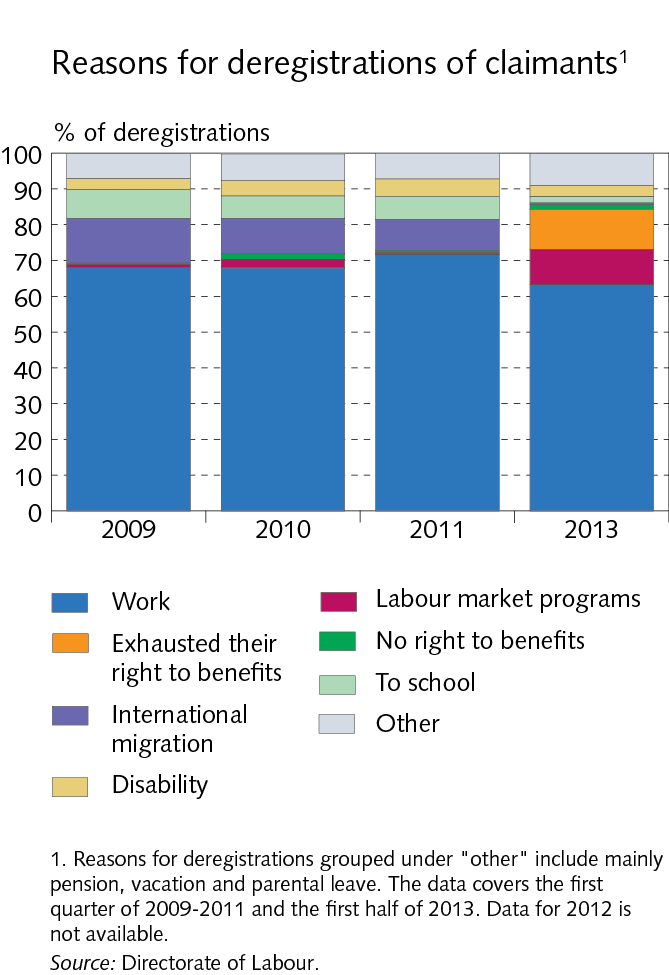 The domestic real economy
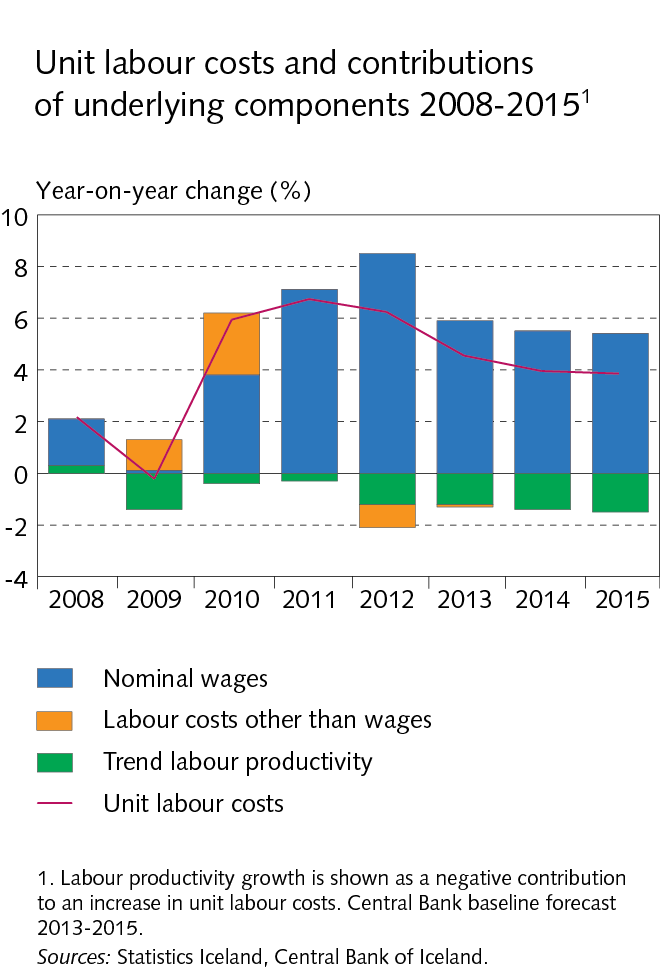 Inflation
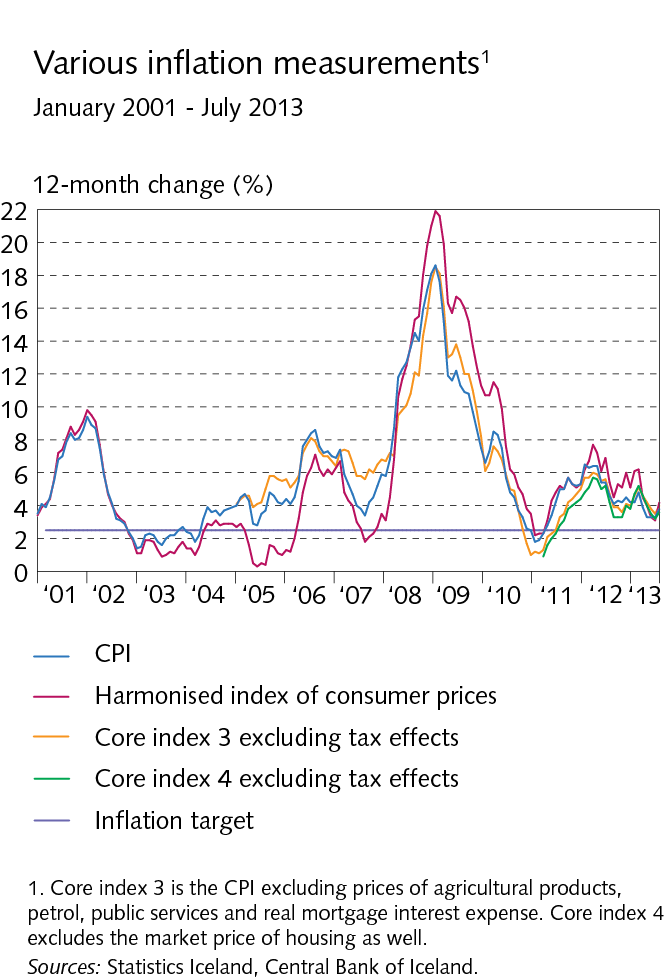 Inflation
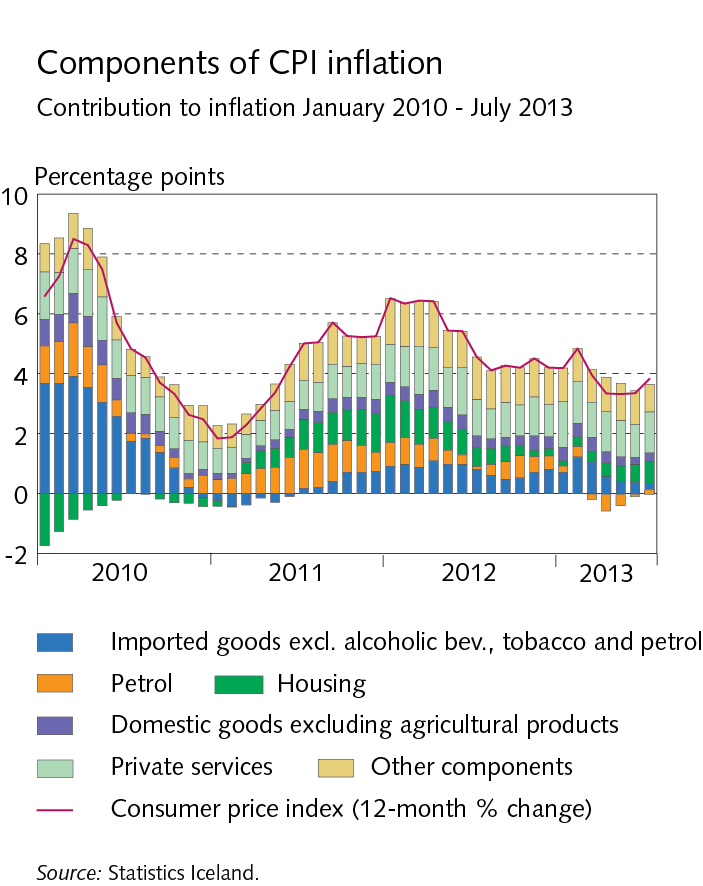 Inflation
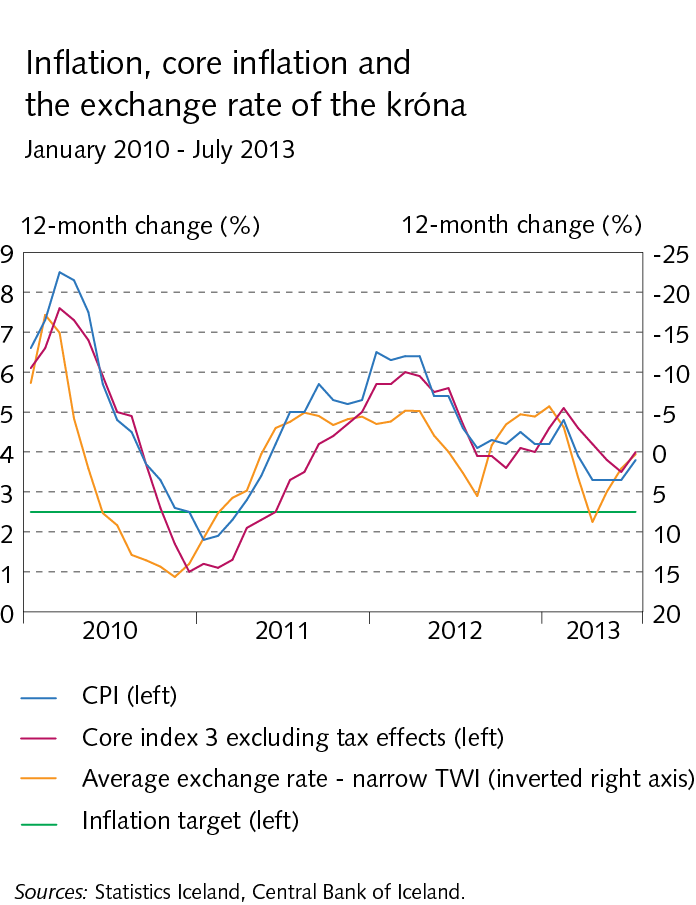 Inflation
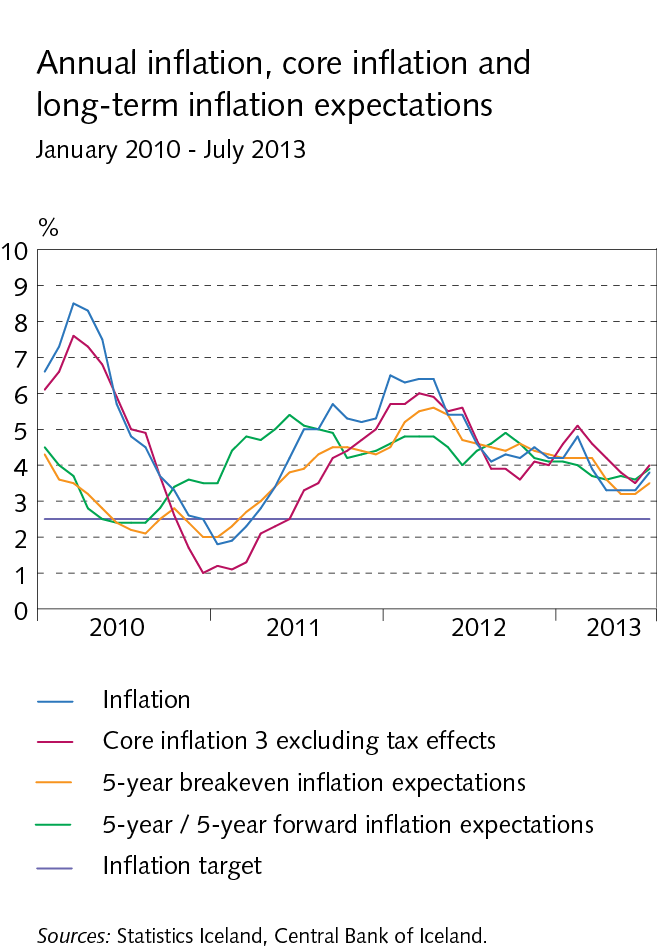 Inflation
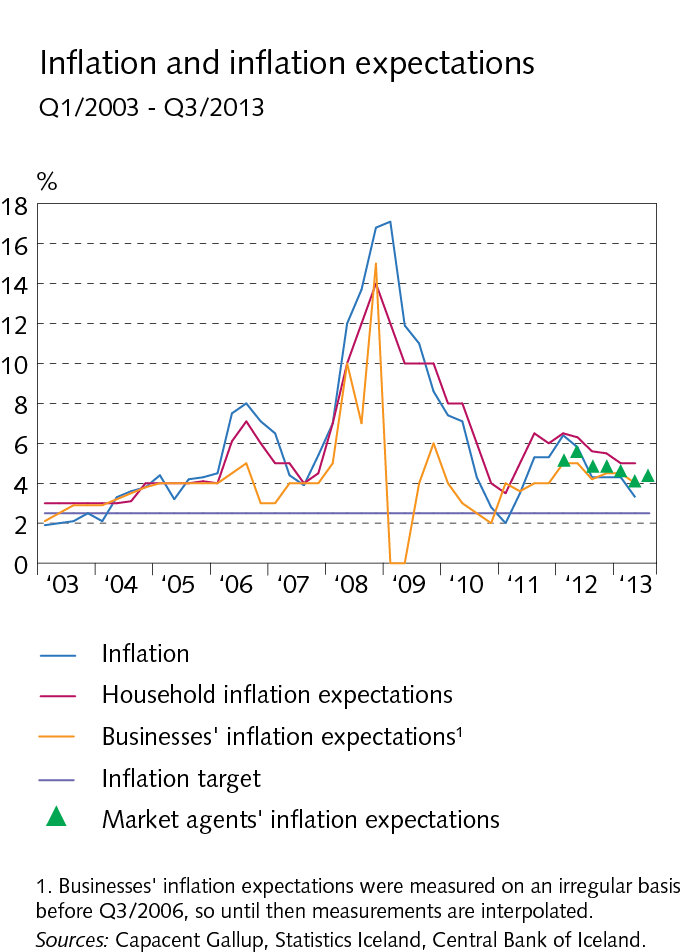 Inflation
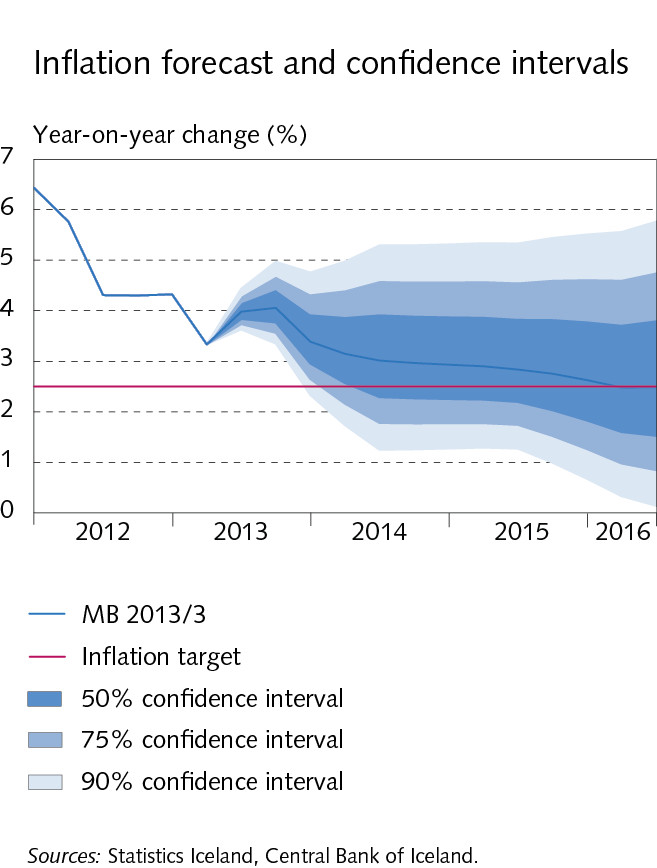 Baseline macroeconomic and inflation forecast
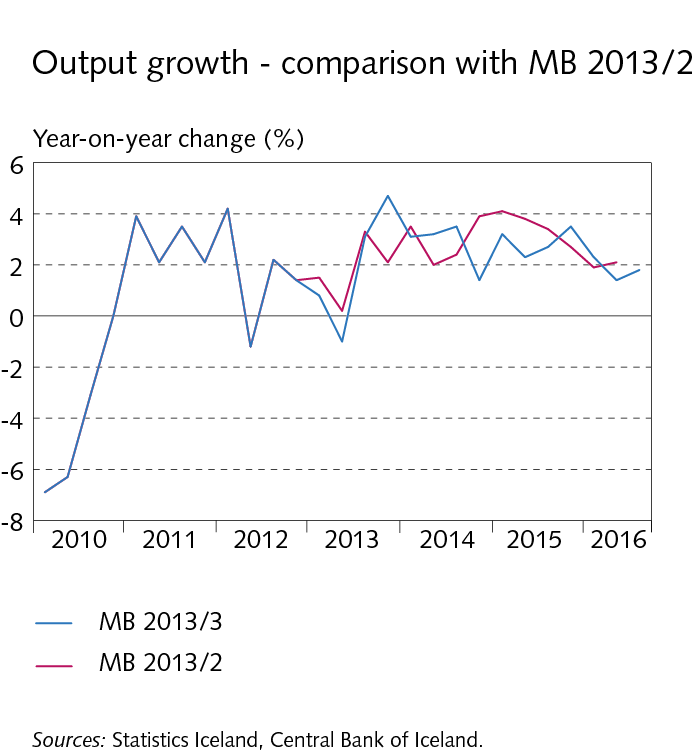 Baseline macroeconomic and inflation forecast
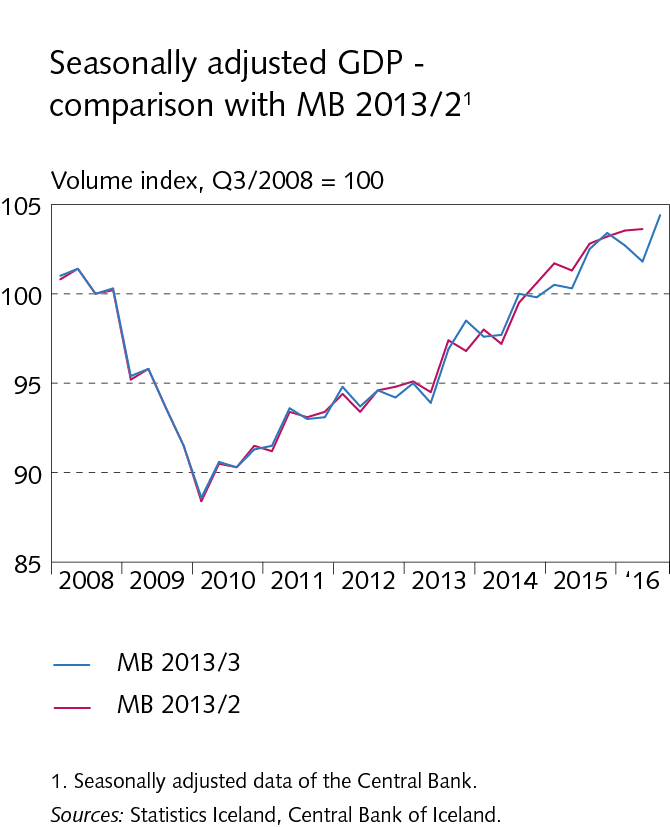 Baseline macroeconomic and inflation forecast
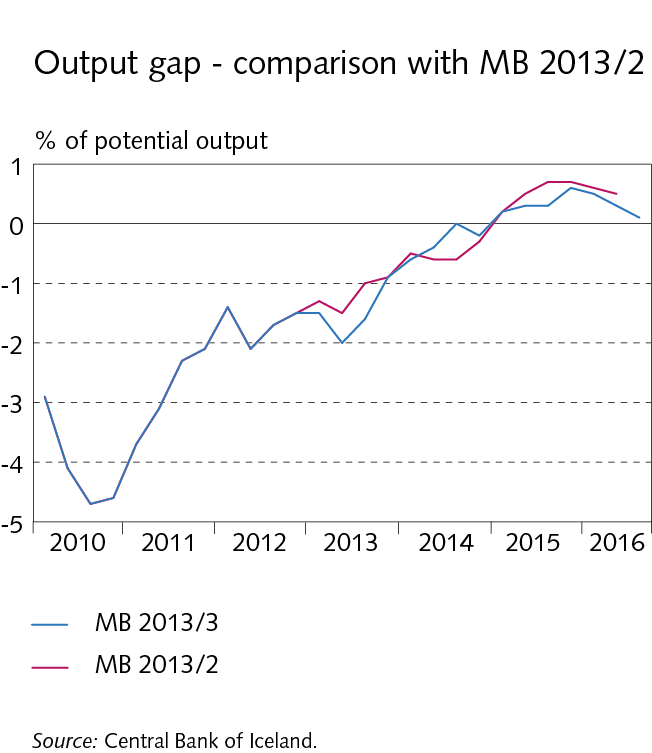 Baseline macroeconomic and inflation forecast
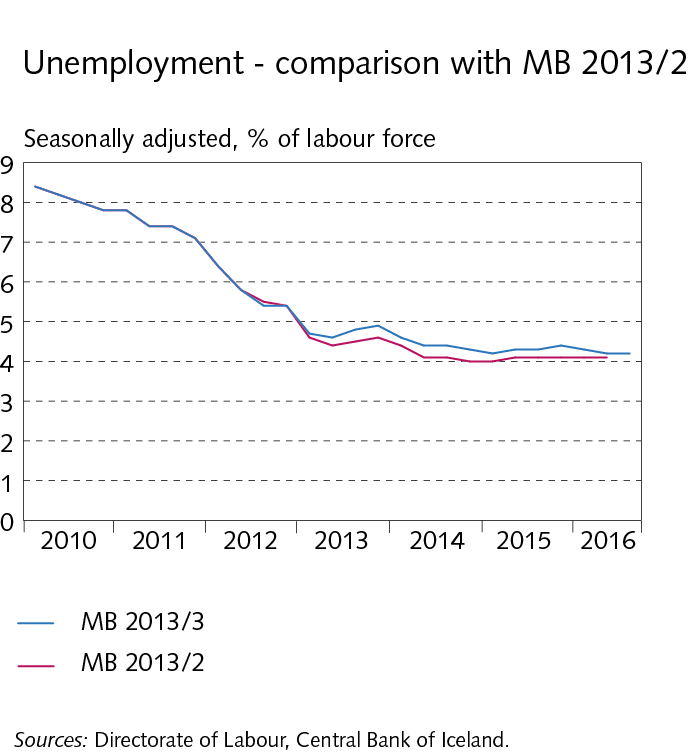 Baseline macroeconomic and inflation forecast
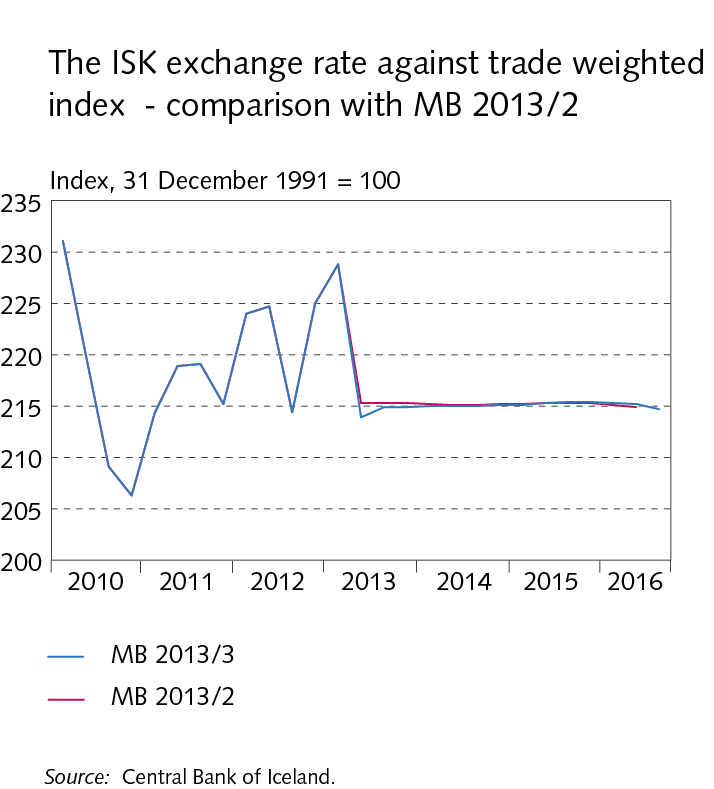 Baseline macroeconomic and inflation forecast
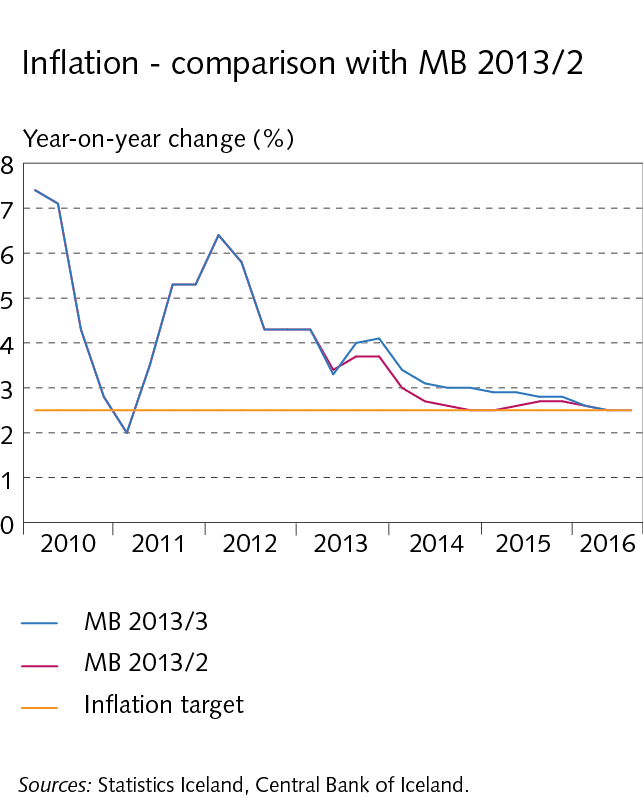